মলিনা বিশ্বাস (মলি) 
    সহকারি শিক্ষক (গণিত ও বিজ্ঞান ) 
    বনগ্রাম মাধ্যমিক বিদ্যালয়           
    খোকসা, কুষ্টিয়া ।
    মোবাইলঃ   ০১৭৪৭৪৮৯৪৯২
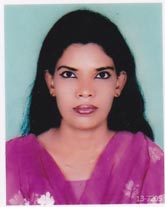 শ্রেণিঃ সপ্তম 
    বিষয়ঃ বিজ্ঞান   
    অধ্যায়ঃ প্রথম  
   পাঠঃ ব্যাকটেরিয়া    
   তারিখঃ ০৬ / 0৪ /২০20 ইং       
   সময়ঃ  ৫0 মিনিট
সু-স্বাগতম
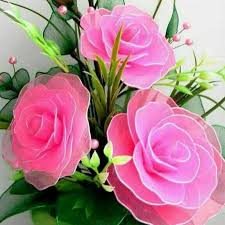 নিচের ছবিটি   লক্ষ করঃ
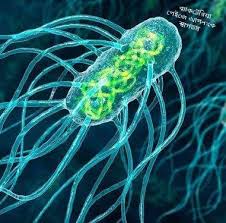 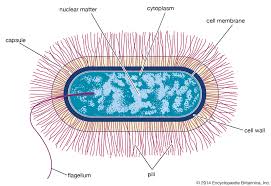 নিচের ভিডিওটি   লক্ষ করঃ
ব্যাকটেরিয়া
আচরনিক উদ্দেশ্য
১। ব্যাকটেরিয়া কী ? এর গঠন ও বৈশিষ্ট্য বর্ণনা করতে পারবে।  
 ২। ব্যাকটেরিয়ার আকৃতি ও তার শ্রেণিবিভাগ করতে পারবে। 
৩। ব্যাকটেরিয়ার  উপকারিতা ও  অপকারিতা  বর্ণনা করতে পারবে।
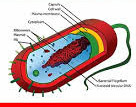 ব্যাকটেরিয়া
ব্যাকটেরিয়া হলো আদি নিউক্লিয়াসযুক্ত, অসবুজ , এককোষী অণুবীক্ষণিক জীব।
ব্যাকটেরিয়ার গঠন
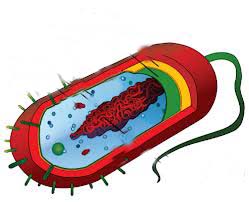 ফ্লাজেলাম
কোষপ্রাচীর
নিউক্লিয়ার বস্তু
সাইটোপ্লাজমের
 কোষ ঝিল্লী
রাইবোজোম
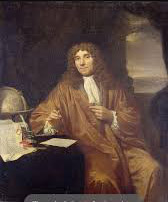 এই বিজ্ঞানীকে চেন?
বিজ্ঞানী অ্যান্টনি ফন লিউয়েন হুক
সর্বপ্রথম তিনি কী দেখতে পান ?
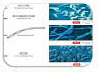 ব্যাকটেরিয়ার বৈশিষ্ট্য
১। এরা অতি-আণুবীক্ষণিক ।
২। এরা অকোষীয়। 
৩। প্রোটিন ও নিউক্লিক এসিড দিয়ে গঠিত। 
৪। দ্বিবিভাজন প্রক্রিয়ায় বংশবৃদ্ধি করতে পারে।
আকৃতি অনুযায়ী ব্যাকটেরিয়ার শ্রেণিবিভাগ নিম্নরূপঃ
ব্যাকটেরিয়া শ্রেণি
শ্রেণিবিভাগ
ব্যাসিলাস
কমা
স্পাইরিলাম
কক্কাস
লম্বা দন্ডের ন্যায়
বাঁকা 
দন্ডের ন্যায়
গোলাকার
প্যাঁচানো
আকৃতি
সৃষ্ট রোগ
নিউমোনিয়া
ধনুষ্টংকার,
রক্তামাশয়
কলেরা
কক্কাস
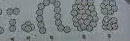 কক্কাস কোষের আকৃতি কেমন?
এরা কিভাবে থাকতে পারে?
ব্যাসিলাস
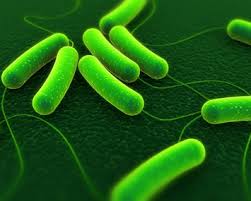 এটি দেখতে কেমন?
কমা
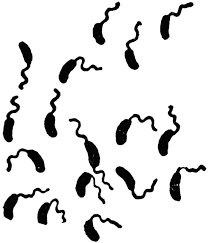 এটি কিসের ন্যায়?
বাঁকা দন্ডের ন্যায়?
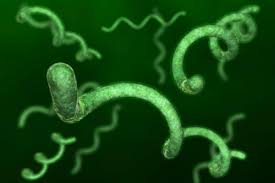 চিত্রে এটি কোন ব্যাকটেরিয়া?
এর আকৃতি কেমন?
ব্যাকটেরিয়ার উপকারিতা
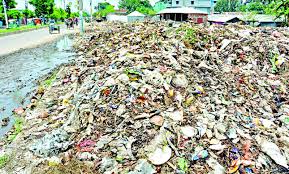 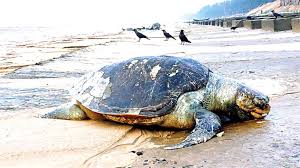 মৃত জীব দেহ
আর্বজনা পঁচাতে
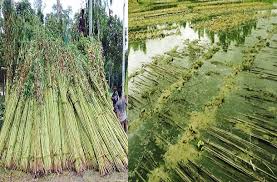 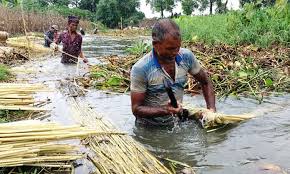 পাটের আঁশ ছড়াতে
পাট পচাতে
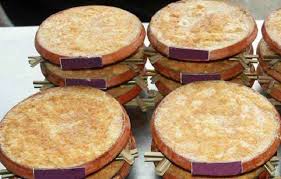 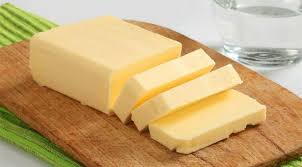 মাখন  তৈরি করতে
দই তৈরি করতে
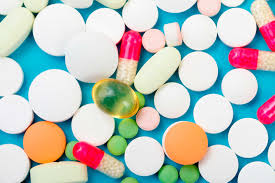 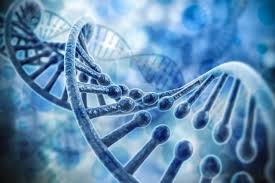 এন্টিবায়োটিক তৈরিতে
কাঙ্খিত বৈশিষ্ট্য পাওয়ার জন্য জীনগত পরিবর্তন
ব্যাকটেরিয়ার অপকারিতা
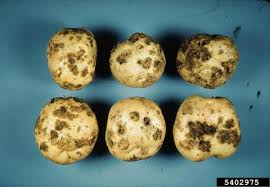 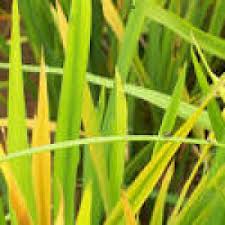 আলু পচা
ধানের ব্লাইট রোগ
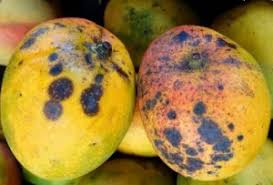 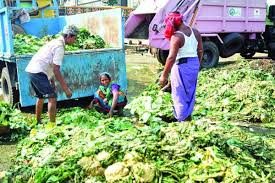 পচা আম
পচা সবজি
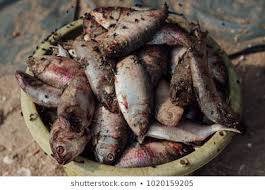 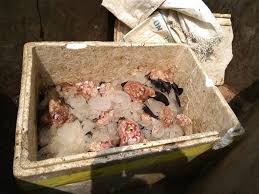 পচা মাছ
পচা মাংস
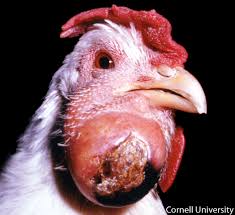 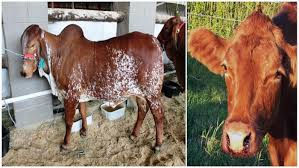 মুরগির কলেরা
গরু অ্যানথ্রাক্স রোগ
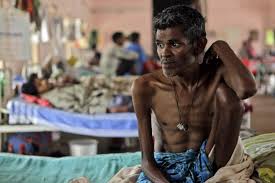 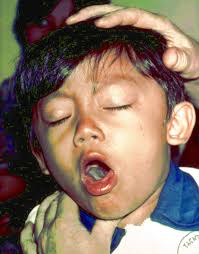 যক্ষা রোগ
হুপিং কাশি
ব্যাকটেরিয়ার জীবাণু দেহের ভিতরে কীভাবে প্রবেশ করে?
১।অপরিষ্কার হাতের মাধ্যমে  জীবাণু সহজেই মুখগহবরে ঢুকে যেতে পারে। 
২।   জামাকাপড়ের মাধ্যমে এতে লেগে থাকা ব্যাকটেরিয়ার স্পোর দেহাভ্যন্তরে প্রবেশ করতে পারে। 
৩।  বাতাসে যে ধুলাবালি উড়ে বেড়ায় তার সাথে ব্যাকটেরিয়ার স্পোর মিশে আমাদের দেহাভ্যন্তরে প্রবেশ করতে পারে।
দলীয় কাজ
প্রশ্নঃ ব্যাকটেরিয়ার উপকারিতা ও অপকারিতা সম্পর্কে বর্ণনা কর।
একক কাজ
প্রশ্নঃ ব্যাকটেরিয়াজণিত ৪টি  রোগের  নাম বল।
বহুনির্বাচনি প্রশ্ন
১। নিউমোনিয়া রোগ সৃষ্টি করে কোন ব্যাকটেরিয়া? 
     ক  স্পাইরিলাম                               খ  ব্যাসিলাস    
     গ  কক্কাস                                       ঘ কমা     
  ২। আদিকোষী, অসবুজ অণুজীবগুলো - 
   i. মৃত জীবদেহ পচায়   ii. দই তৈরিতে ব্যবহূত হয়  
    iii.  এন্টিবায়োটিক তৈরিতে ব্যবহূত হয়  
  নিচের কোনটি সঠিক ?  
 ক  i.,ii.        খ  i.,iii.           গ  ii,iii.         ঘ   i.ii., iii.
মুল্যায়ন
১। ব্যাকটেরিয়া কী  ? 
২। আকার-আকৃতির ভিত্তিতে ব্যাকটেরিয়া কয় প্রকার?  
৩। ব্যাকটেরিয়া জনিত ২টি রোগের নাম লিখ? 
৪। জিন প্রকৌশলের মূল ভিত্তি কী?
বাড়ির কাজ
প্রশ্নঃ ব্যাকটেরিয়া কীভাবে বংশ বৃদ্ধি করে বর্ণনা কর।
ধন্যবাদ
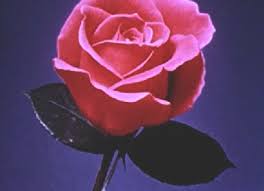